Tier One
By Samantha Clarke
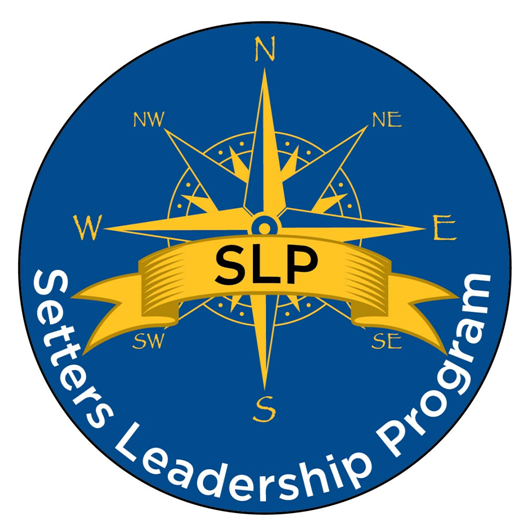 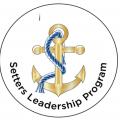 My Signature Themes
Strategic, Achiever, Woo, Communication, Relator
These characteristics were the basis of my leadership experience. Realizing that the characteristics I already obtain, were leadership qualities, made me feel more confident and made me think of ways I could express these, as well as work on the characteristics I do not have.
Each theme is so different and unique, yet all work together. Without one, the others would not succeed. I believe that every leader leads in his or hers own ways. When we described our top five themes, everyone’s was different, but you could see how they relate to peoples personalities.
Leadership Philosophy
I believe that leadership is being able to stand by your values and beliefs with confidence while completing a common goal with the others you work with. 
I balance success and social life.
I try to make everyone feel comfortable.
I value success, happiness, and passion.
I spend time organizing what needs to get done, and when.
I appreciate all the opportunities and experiences I have had. 
I listen to advice from elders, and others with more experience than myself.
Passion
The definition of passion is an extreme, powerful emotion that is central to self-identity. 

Passion Workshop: I believe that learning about passion, and the positives and negatives of passion was extremely helpful in this workshop. Learning that being too passionate about something, to the extent that it is taking over your life, is not healthy. You have to be able to balance whatever you are passionate about with your family and work life. 
We had to relate what we are passionate about and what makes us happy. Even though we don’t normally think about it, but these two are, or should be, similar. My family and helping others are two things I am passionate about. These also make me happy. I love going home to my family. Its relieving and comforting. And when I help others I get this giddy, satisfying feeling that is like no other.
Passion
I am passionate about my family, and keeping them happy, I am passionate about my future and what I want to do with my life, and I am passionate about helping others. 

Throughout this whole process the word passion has come up. Being passionate about what you want and what you want to do is very important. The only way something will be completely satisfying, or done 100 % is if you are passionate about it.
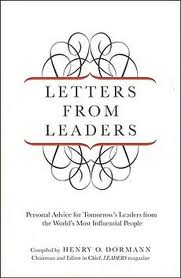 Letters From Leaders
There are multiple ways to view leadership. I enjoyed seeing how others took to leadership. Leadership isn’t always about being in control and taking over. Leadership is different to everyone,  but shares common characteristics and goals. 
The letter that stood out the most to me was by E. Marie McKee.
In this letter McKee states that you have to understand your strengths and give yourself permission to explore. You have to find what you enjoy doing and what you’re passionate about. You have to be open to new experiences, people, and challenges. You must learn from your mistakes and move forward.
The most meaningful line, “when one door closes, another one opens.” everything happens for a reason and you just have to make the best out of every situation.
Development
As this process is winding down, I have realized a lot of aspects of leadership. I plan to take these into consideration and allow them to develop me as a leader. Some aspects of the leadership that have impacted me this semester are, being passionate about what I do, learning to cope with others and my surroundings, how to be an ethical leader, and how to be emotionally intelligent. 
The term development means to grow and progress. I feel that after each workshop I have definitely done so. I came out of every workshop with either new knowledge about leadership, or about myself.
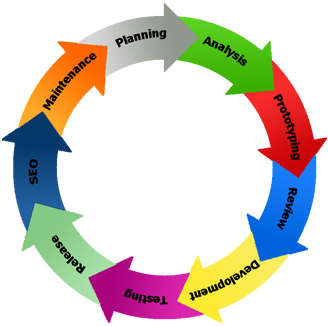 Outcomes
I am very self-aware
I know what makes me happy
I know what I have to do to keep me going
I’ve learned emotional intelligence
I’ve learned when and where my opinion is needed
I feel strongly about my beliefs and values
I am aware of my leadership philosophy and how to act upon it
I am aware of how to be an ethical leader
I know what needs to be done to be successful
I am looking forward to incorporating others outcomes with mine to be successful
Goals
I hope to balance my professional, social, and academic lives
I hope to complete my education and get the best job that suites me
I hope to be a successful leader and do my best at everything I take on
I hope to never give up
I plan to learn how to incorporate others leadership qualities when working in a group, and to focus my goals and intentions on a common purpose.
Muriel “Mickie” Siebert
“Those who wait to see which way the wind is blowing will be unfurling their sails while the competition is crossing the finish line.”